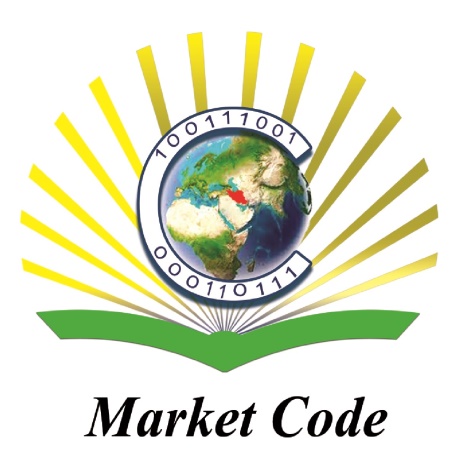 مدل‌سازی جریان هوای گذرنده بر روی گلوله در OpenFOAMفرهاد قدک، علی نقی محمدیآذر93MarketCode.ir
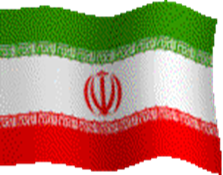 در این تحقیق، جریان هوای گذرنده بر روی گلوله  با استفاده از نرم‌افزار OpenFOAM ورژن 2.1.1 مدل‌سازی می‌شود. هندسه‌ی گلوله از طریق فایلی با فرمت stl در اختیار بوده و به کمک ابزار کمکی snappyHexMesh در شبکه‌ی محاسباتی اعمال می‌شود. برای مدل‌سازی، هندسه مسئله ثابت درنظرگرفته شده و جریان هوای ورودی با سرعت مشخص وارد شبکه شده و الگوی جریان بر روی گلوله شکل می‌گیرد. ضمن آنکه مدل‌سازی به صورت موازی با حلگر interFoam انجام می‌شود.
توانمندیهای کُد
بازخوانی هندسه گلوله با فرمت stl در نرم افزار
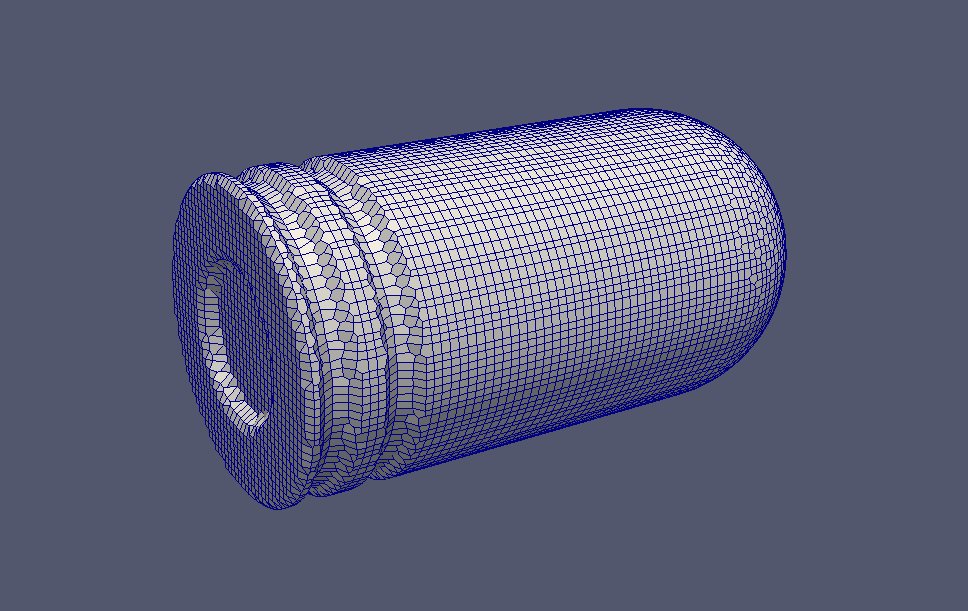 توانمندیهای کُد
ریز شدن شبکه محاسباتی اطراف گلوله
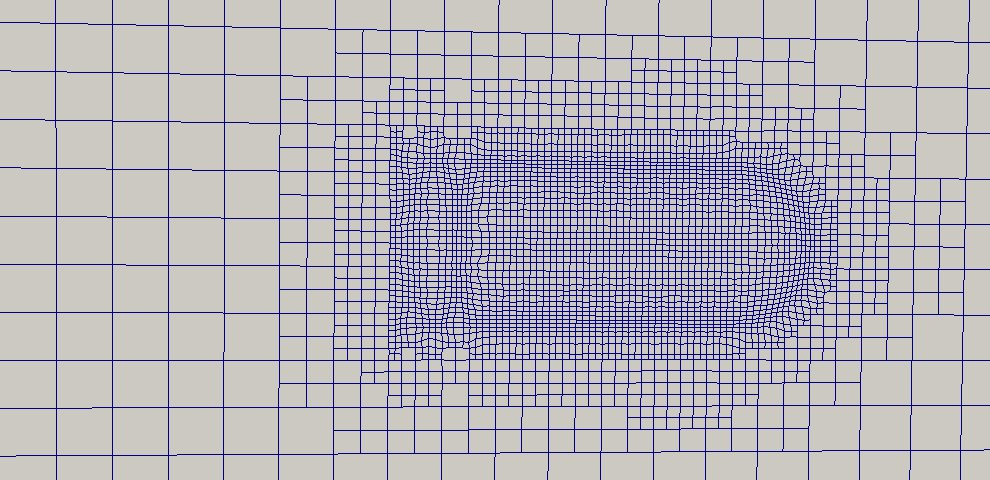 توانمندیهای کُد
افزودن تعداد لایه های دلخواه اطراف هندسه گلوله
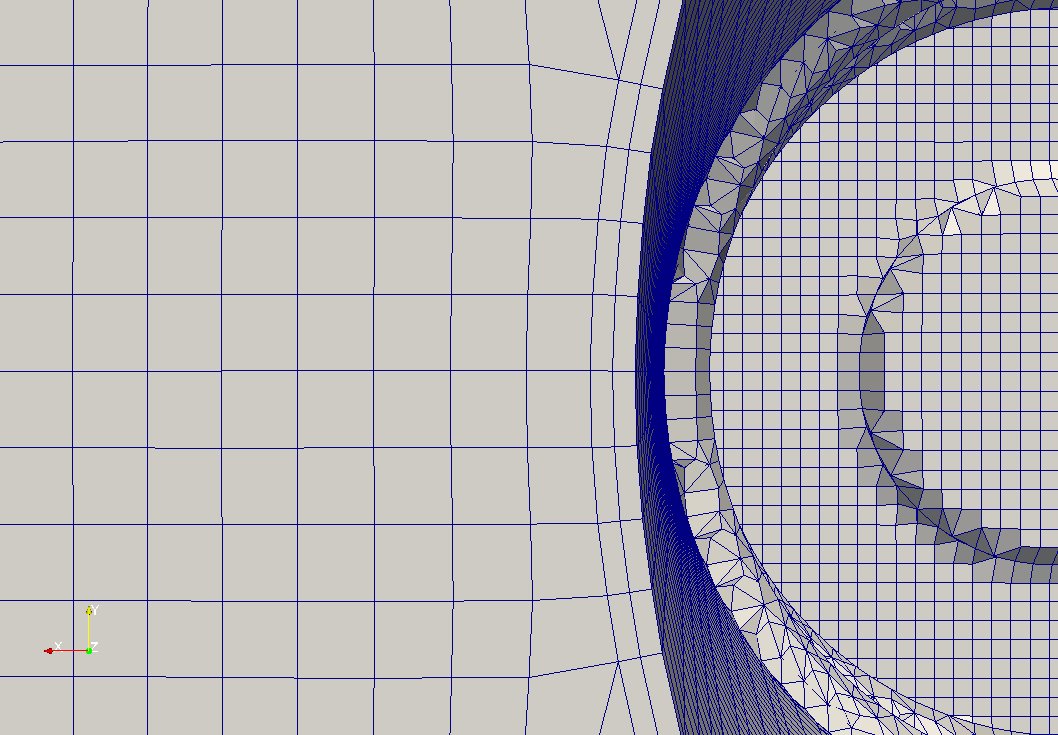 توانمندیهای کُد
نمایش تغییرات باقیمانده‌ها در طول زمان اجرا
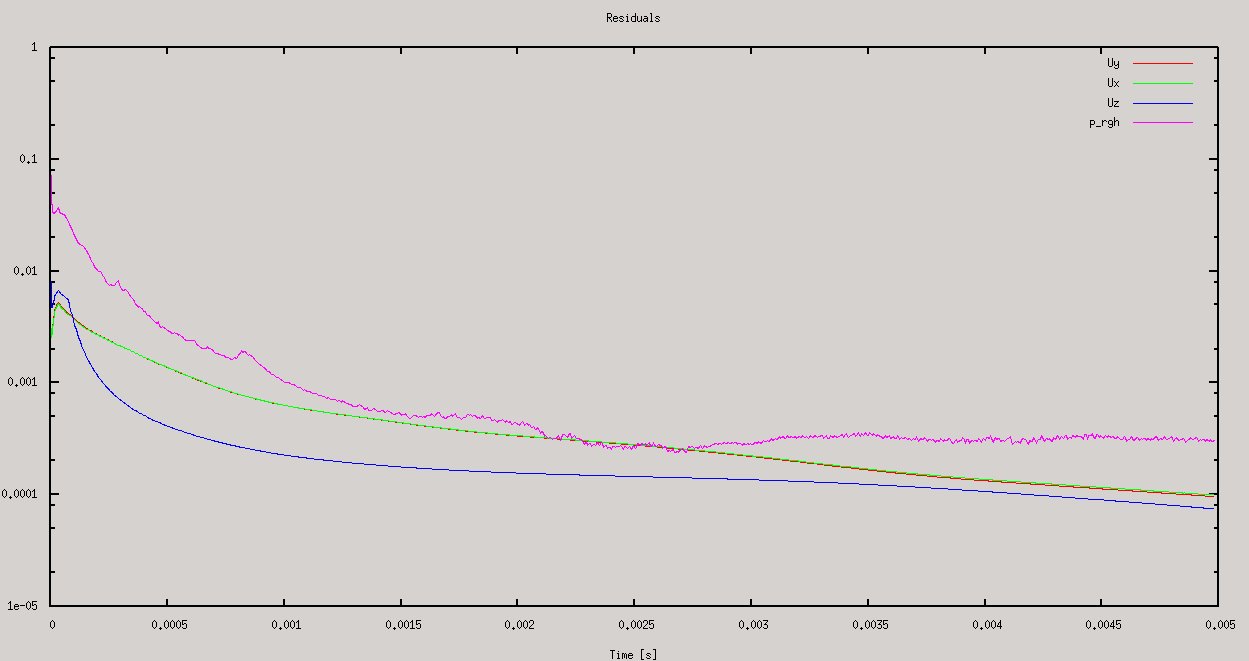 توانمندیهای کُد
ترسیم خطوط جریان اطراف گلوله
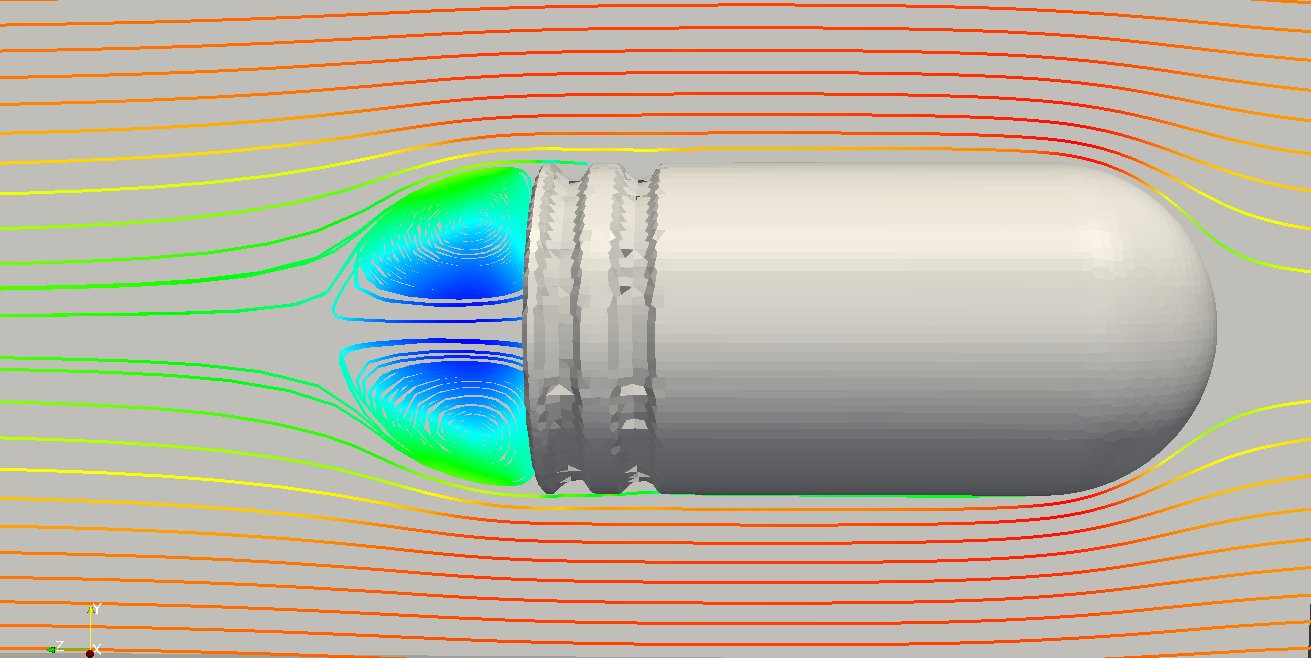 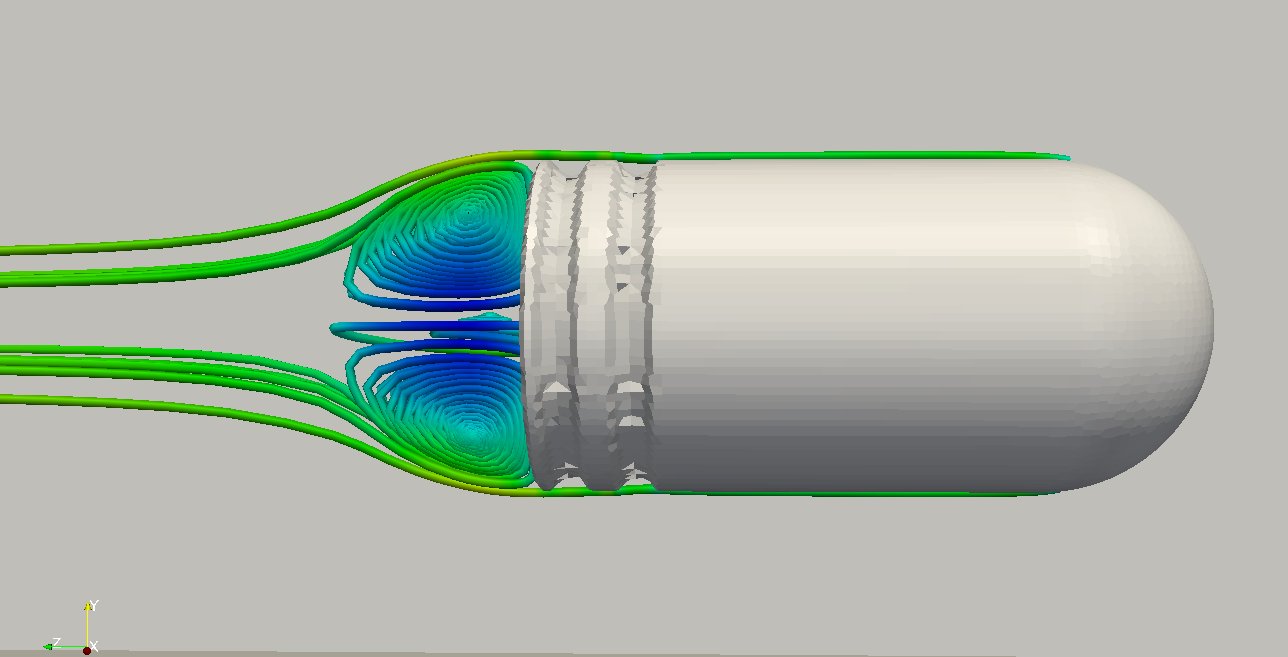 توانمندیهای کُد
ترسیم توزیع سرعت در اطراف گلوله
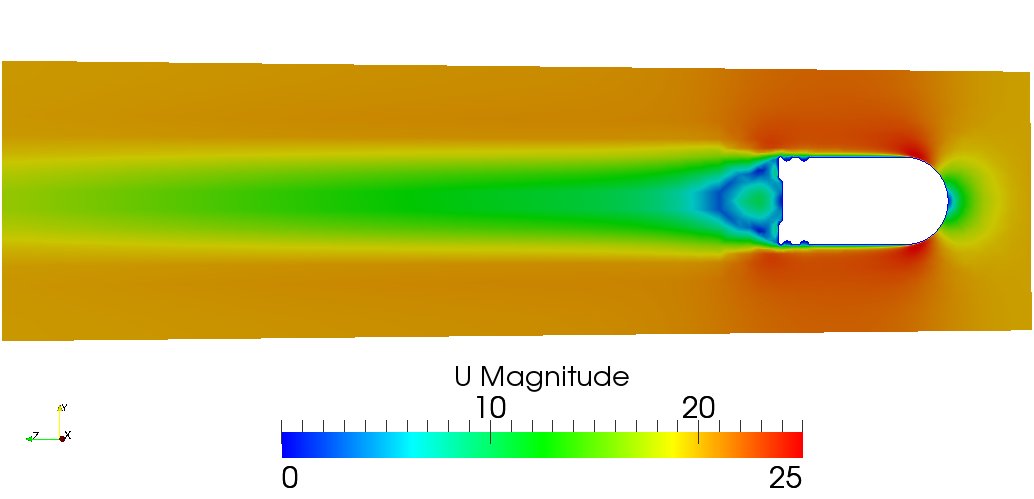 توانمندیهای کُد
ترسیم توزیع بردارسرعت در اطراف گلوله
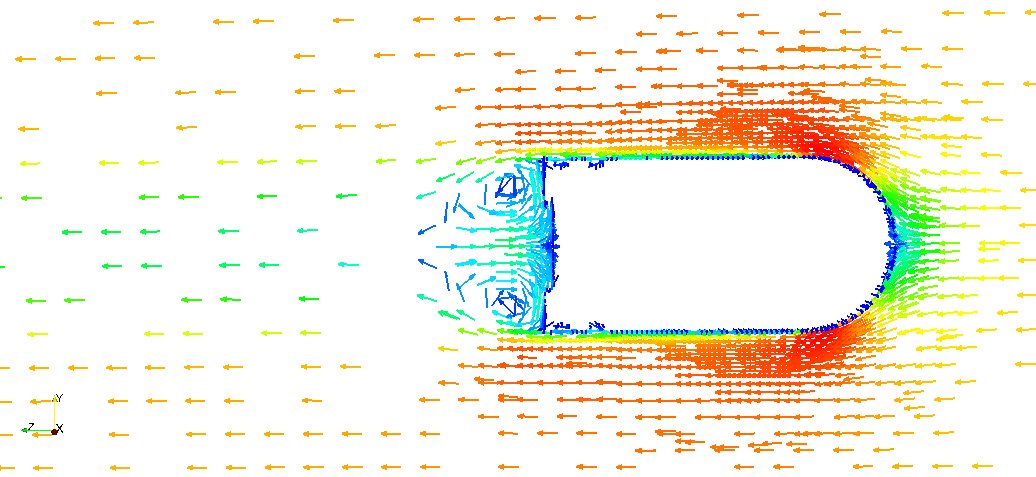 آنچه در این کد خواهید آموخت
1- بکارگیری هندسه گلوله با فرمت stl در openfoam 
2- مدل‌سازی جریان هوا به صورت موازی با حلگر interFoam 
3- پردازش موازی با ابزار pyFoam
نکات و الزامات
1- آشنایی با فضای سیستم عامل لینوکس
2- نصب بسته کمکی pyFoam
3- نصب نرم افزار paraview برای عملیات پس پردازش